Hymns for Worship at Woodmont
142s- Lord Be Glorified
633- How Long has it Been?
693- Were You There?
460- The World’s Bible
330- Just as I Am
20s- Christian Remember Who You Are
[Speaker Notes: Suffered many trials. Crippled with arthritis, 3 when her mother died, father had incurable disease, took her to be raised by widow of a Civil War buddy but was neglected for 2 years with her sister,   While there her dad died. A neighbor, Aunt Susie, teacher took an interest in them as she was boarding with the Flint’s & they eventually adopted them.  Flint’s were people of high principle, taught girls to be self-reliant, independent & economical. After Religious experience at 8 at Methodist revival, she learned to put poems to music by 12, as a teenager had dreams of being a concert pianist & composer but started suffering with arthritis & her adopted parents died. With her bent fingers, swollen joints, she wrote to provide comfort in the long hours of suffering. Then she began making hand-lettered cards, gift books, & decorated some of her own verses.  When she could afford it, she went to Sanitarium around Christmas. It gave her more care, medical treatment, &  contact with people who purchased her booklets and cards. For over 40 years she suffered pain almost daily & inceasingly helpless. But she persevered.]
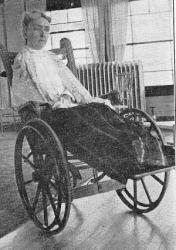 The World’s Bible 
by 
Annie J. Flint 1866-1932
[Speaker Notes: Suffered many trials. Crippled with arthritis, 3 when her mother died, father had incurable disease, took her to be raised by widow of a Civil War buddy but was neglected for 2 years with her sister,   While there her dad died. A neighbor, Aunt Susie, teacher took an interest in them as she was boarding with the Flint’s & they eventually adopted them.  Flint’s were people of high principle, taught girls to be self-reliant, independent & economical. After Religious experience at 8 at Methodist revival, she learned to put poems to music by 12, as a teenager had dreams of being a concert pianist & composer but started suffering with arthritis & her adopted parents died. With her bent fingers, swollen joints, she wrote to provide comfort in the long hours of suffering. Then she began making hand-lettered cards, gift books, & decorated some of her own verses.  When she could afford it, she went to Sanitarium around Christmas. It gave her more care, medical treatment, &  contact with people who purchased her booklets and cards. For over 40 years she suffered pain almost daily & inceasingly helpless. But she persevered.]
The World’s Bible by Annie J. Flint 1934
Christ has no hands but our hands  
To do His work today; (Col. 2:19; Eph. 3:20-21)
He has no feet but our feet
To lead men in His way; (Ps. 119:105; Lk. 1:79; Ro. 10:15)
He has no tongue but our tongue
To tell men how He died; (Mk. 16:15-16; 2 Tim. 2:24-26)
He has no help but our help
To bring them to His side. (Ax 14:1-4; Ro. 16:3; Ph. 2:25ff)
[Speaker Notes: Hands to greet- shake or hug with, knit, rub feet, neck, or shoulders, write cards or note, call to encourage, make meals for others, but not to fight with.]
The World’s Bible by Annie J. Flint 1934
We are the only Bible
The careless world will read; (2 Cor. 3:2-3; Mt. 5:16)
We are the sinners gospel,
We are the scoffer's creed; (1 Cor. 1:18ff; 1 Tim. 4:12)
We are the Lord's last message,
Given in deed and word; (Jude 1:3; Col. 3:17)
What if the type is crooked?
What if the print is blurred? (Gal. 2:11ff; Phil. 2:14-15)
The World’s Bible by Annie J. Flint 1934
What if our hands are busy
With other work than His? (Isa. 59:1-9)
What if our feet are walking (Eph. 2:2; Pr. 1:15ff; 4:26-27)
Where sin's allurement is? (1 Peter 4:1-3)
What if our tongues are speaking (Eph. 4:28; Col. 3:8)
Of things His lips would spurn? (James 4:8; Mark 9:43ff)
How can we hope to help Him
And hasten His return? (1 John 3:2-3)
[Speaker Notes: Hands busy to drink bottle of alcohol, do drugs with, sexual immorality.  Feet walking to the bar, dance hall, casino, Your own head in your body is following your own desires of the flesh and not the head of the church who died for you so that you might crucify the flesh with its passions and desires and use your hands, feet, and tongues in His service and to His glory.]
Hymns for Worship at Woodmont
142s- Lord Be Glorified
633- How Long has it Been?
693- Were You There?
460- The World’s Bible
330- Just as I Am
20s- Christian Remember Who You Are